Надзор за органами государственной власти и органами МСУ в ходе организации и проведения выборов.
Онлайн тренинг «Выборы в Жогорку Кенеш 2020 год. 
Надзор за органами государственной власти и органами МСУ в ходе организации и проведения выборов.
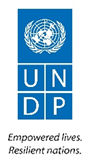 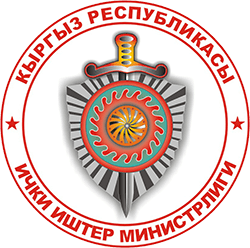 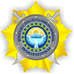 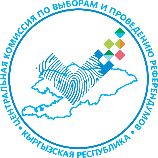 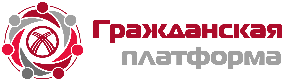 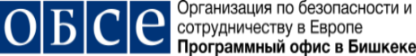 Статус прокуратуры
Конституционный орган;

Государственный орган осуществляющий надзор за соблюдением органами исполнительной власти, другими государственными органами перечень которых определяется конституционным законом, органами местного самоуправления, их должностными лицами избирательного законодательства.
Формы взаимодействия прокуратуры с избирательными комиссиями
Обмен информацией по вопросам обеспечения избирательного законодательства;
Проведение совместных мероприятий;
Образование совместных Координационных групп оперативного реагирования;
Рабочие дни
День голосования и предшествующий ему день являются рабочими днями
(3-4 октября 2020г.)
Рассмотрение жалоб и заявлений
В соответствии с ч.4 ст.43 КЗ все субъекты избирательного процесса вправе обратиться с заявлениями (жалобами) в прокуратуру на решения и (или) действия (бездействие) государственных и других госорганов, МСУ (особенно в случаях совершения  преступлений и проступков) – избиратели, кандидаты, полит партии некоммерческие организации, их представители и наблюдатели.
Органы прокуратуры в порядке осуществления прокурорского надзора рассматривают заявления и жалобы на действия органов исполнительной власти, другимх госорганов, МСУ, их должностных лиц
Сроки рассмотрения заявленийжалоб
Заявления, жалобы и иные сообщения о нарушении свобод и прав человека и гражданина поступившие в ходе подготовки выборов  подлежат рассмотрению органами прокуратуры в 2-х дневный срок с момента поступления, а поступившие в день голосования или в день предшествующий голосованию - немедленно
Особенности рассмотрения заявлений (жалоб)
На все заявления, жалобы и обращения предоставляется письменный ответ, копия которого направляется в ЦИК
Работники прокуратуры письменно разъясняют гражданам порядок защиты своих избирательных прав
Принимают меры по обеспечению и пресечению нарушений избирательных прав граждан, привлечению к ответственности лиц, нарушивших закон
В случае противоречивой ситуации связанной с подведомственностью рассмотрения данной жалоба направляется в основном в избирательные комиссии.
Юридическая ответственность:
Конституционно-правовая (избирательная) ответственность
Ответственность, установленная Кодексом Кыргызской Республики о нарушениях
Ответственность, установленная Кодексом Кыргызской Республики о проступках
Ответственность, установленная Уголовным Кодексом Кыргызской Республики.
Избирательные комиссии в соответствии с главой 10 (Нарушения против порядка управления в сфере реализации избирательных прав граждан) составляют протоколы и рассматривают дела о правонарушениях, предусмотренных статьями 42, 42-1, 42-2, 43, 44, 45, 46, 47, 48 Кодекса КР о нарушениях, в соответствии с порядком производства по делам о нарушениях и Положением о порядке рассмотрения избирательными комиссиями дел о нарушениях, утвержденным постановлением Центральной избирательной комиссии КР № 41 от 11.02.2020 года (см. на сайте ЦИК КР).
Органы внутренних дел с учетом обстоятельств правонарушения составляют протоколы и рассматривают дела о нарушениях, предусмотренных статьями 42-3, 81, 82, 82-2, 90 Кодекса КР о нарушениях, в соответствии с порядком производства по делам о нарушениях.
Органы внутренних дел осуществляют досудебное производство по делам о проступках, предусмотренных статьями 87, 87-1, 87-2 Кодекса Кыргызской Республики о проступках:
- статья 87 (Голосование избирателем за другое лицо);
- статья 87-1 (Злоупотребление административным ресурсом);
- статья 87-2 (Представление кандидатом на выборную должность заведомо недостоверных сведений).
Органы внутренних дел осуществляют досудебное производство по уголовным делам о преступлениях, предусмотренных статьями 191-195 Уголовного кодекса Кыргызской Республики:
        - статья 191 (Воспрепятствование осуществлению избирательных прав);
       - статья 192 (Подкуп голосов избирателей);
        -статья 193 (Нарушение порядка финансирования избирательной кампании);
        - статья 194 (Незаконное использование средств при проведении выборов или референдума);
        - статья 195 (Фальсификация избирательных документов).
Прокурорский надзор
Органы прокуратуры осуществляют надзор за соблюдением органами исполнительной власти, другими государственными органами, перечень которых определяется конституционным законом,  органами местного самоуправления, их должностными лицами избирательного законодательства, а также рассматривают заявления (жалобы) на их действия, за которые предусматривается ответственность в соответствии с законодательством Кыргызской Республики.
Ограничения для государственных и муниципальных служащих
Органы прокуратуры, другие государственные органы, органы местного самоуправления не вправе вмешиваться в деятельность избирательных комиссий, не осуществляют надзор за их деятельностью, не выносят акты прокурорского реагирования в отношении избирательных комиссий и их членов.
Исключения составляют обстоятельства совершения членами, председателем, заместителем председателя, секретарем избирательной комиссии преступлений и проступков по которым материалы подлежат регистрации в ЕРПП для провдения досудебного производства
Очень важной составляющей частью надзора осуществляемого прокуратурой над органами исполнительной власти и местного самоуправления и их должностными лицами в ходе организации и проведения выборов депутатов Жогорку Кенеша  является пресечение злоупотребления административным ресурсом.
Норма ст.21-1 конституционного Закона «О выборах Президента Кыргызской Республики и депутатов Жогорку Кенеша Кыргызской Республики» является прогрессивной правовой нормой препятствующей действиям руководителей государственных и муниципальных органов, других учреждений и организаций, направленных на поддержку отдельных кандидатов политических партий и таким образом нарушающих равенство всех кандидатов.
В нарушение ч.15 ст.22 конституционного Закона Кыргызской Республики «О выборах Президента Кыргызской Республики и  депутатов Жогорку Кенеша Кыргызской Республики», возможны случаи неправомерного проведения агитации и распространения агитационных материалов  государственными гражданскими и муниципальными служащими, лицами, замещающие государственные политические должности, за исключением депутатов Жогорку Кенеша, специальные государственные и политические муниципальные должности, за исключением депутатов местных кенешей и другими лицами.
Согласно требованиям ч.3 ст.9, ч.4 ст.10-1, ч.4 ст.17, ч.2 ст.19, ч.3 ст.20, конституционного Закона, наблюдателем,  общественными наблюдателями в избирательных комиссиях, представителем в избирательных комиссиях, уполномоченными представителями, доверенными лицами не вправе быть депутат Жогорку Кенеша, депутат местного кенеша, кандидаты в депутаты Жогорку Кенеша или местного кенеша, лица, замещающие политические, специальные государственные должности и политические муниципальные должности, государственные гражданские и муниципальные служащие, член избирательной комиссии, доверенное лицо политической партии, выдвинувшей список кандидатов, их представители в избирательных комиссиях, судьи, прокуроры, работники иных правоохранительных и фискальных органов, военнослужащие, религиозные деятели, иностранные граждане и лица без гражданства, а также лица, чья судимость не снята или не погашена в установленном законом порядке.
Статья 21 КЗ- зарегистрированные кандидаты, замещающие государственные политические, за исключением депутатов Жогорку Кенеша, административные государственные и муниципальные должности, руководители государственного, муниципального предприятия, учреждения,  с долей  участия более 30 процентов, с момента регистрации и до определения результатов выборов приостанавливают исполнение должностных или служебных полномочий;
- руководители государственных органов, органов местного самоуправления, командиры воинских частей и иные соответствующие должностные лица органов, в которых работает или служит кандидат, в течение 3 календарных дней с момента обращения кандидата с заявлением, рапортом обязаны приостановить исполнение его должностных полномочий;
  - уполномоченные представители политических партий представляют в ЦИК заверенную копию приказов (распоряжений) не позднее 5 календарных дней со дня выдвижения списка кандидатов;
 - зарегистрированный кандидат не может быть привлечен к уголовной ответственности, задержан, арестован или подвергнут мерам взыскания, налагаемым в судебном порядке, до дня официального объявления избирательной комиссией результатов выборов в средствах массовой информации без согласия Центральной избирательной комиссии, за исключением случаев задержания на месте совершения преступления.
В соответствии с ч.ч.1,5,6 ст.29 конституционного Закона,                               ст.3 Закона КР «Об избирательных комиссиях по проведению выборов и референдумов Кыргызской Республики»,  государственные органы и органы местного самоуправления, их должностные лица обязаны  оказывать избирательным комиссиям содействие в реализации их полномочий: предоставлять необходимое оборудование, транспортные средства, телефонизированные помещения, в том числе помещения для хранения технологического оборудования, избирательных документов, а также обеспечивать их охрану; предоставлять необходимые сведения и материалы, давать ответы на обращения избирательных комиссий, связанные с подготовкой и проведением выборов, безотлагательно, либо в трехдневный срок, а в день голосования или в день, следующий за днем голосования, - немедленно. Помещение для голосования безвозмездно предоставляется в пользование участковой избирательной комиссии государственными органами, органами местного самоуправления.
ч.3 ст.41 конституционного Закона
Запрещаются добровольные пожертвования в избирательные фонды:
- органов государственной власти и органов местного самоуправления;
- государственных и муниципальных учреждений и предприятий;
- юридических лиц, имеющих государственную или муниципальную долю в уставном капитале;
- воинских частей, военных учреждений и организаций;
- правоохранительных органов, судов;
- иностранных государств и граждан, юридических и физических лиц, лиц без гражданства, религиозных организаций и других.
Направления надзора
1) надзор за точным и единообразным исполнением законов и иных НПА, регулирующих вопросы подготовки и проведения выборов;
2) надзор за соблюдением прав граждан и других участников избирательного процесса
Предмет надзора
Соблюдение Конституции КР, точное и единообразное исполнение законов и иных НПА (органами исполнительной власти, другими государственными  органами, органами МСУ, их должностными лицами);
Соответствие законам принимаемых и издаваемых государственными органами и МСУ, их должностными лицами, нормативных правовых актов.
Спасибо за внимание!